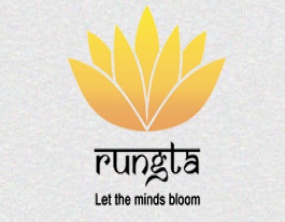 RUNGTA COLLEGE OF DENTAL SCIENCES & RESEARCH
1
TITLE OF THE TOPIC- CLASS 1 & CLASS II CAVITY PREPERATION FOR AMALGAM
DEPARTMENT OF – CONSERVATIVE DENTISTRY AND ENDODONTICS
Specific learning Objectives
2
At the end of this presentation the learner is expected to know ;
*Subtopic of importance
**  Cognitive, Psychomotor   or Affective 
# Must know , Nice to know  & Desire to know 
( Table to be prepared as per the above format )
CONTENTS


SIMPLE BOX PREPARATION
SLOT PREPARATION
CONSERVATIVE DESIGNS
MODIFICATIONS TO PRESERVE AESTHETICS
MODIFICATIONS OF ROTATED TEETH
ADJOINING RESTORATIONS
MODIFICATIONS FOR ABUTMENT TOOTH
CUSP CAPPING
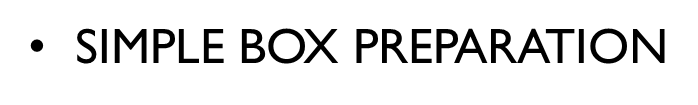 It consists of only a proximal box preparation without an occlusal step and minimum facial and lingual extensions . 
It is indicated for a small proximal carious lesions in the absence of occlusal caries , moderate proximal caries, when there is narrow inter-proximal contact. 
The facial and lingual walls converge occlusally to provide retention form. 
For added retention axiopulpal grooves are placed gingivally.
SLOT PREPARATION
It is similar to class V amalgam cavity preparation except that it is done on the proximal surface of the tooth. It is indicated in proximal root surface caries with gingival recession. 

The design is similar to that of the slot preparation except it is approached from the facial aspect without disturbing the contact area.
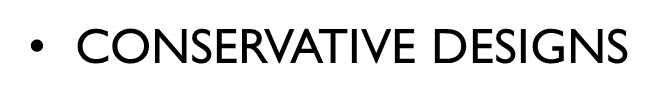 It is recommended in all posterior teeth where caries incidence is very low and all occlusal pits and fissures are not involved.

 The conservative design preserves all the remaining sound tooth structures such as transverse ridge or oblique ridge and thereby protects the cuspal strength .
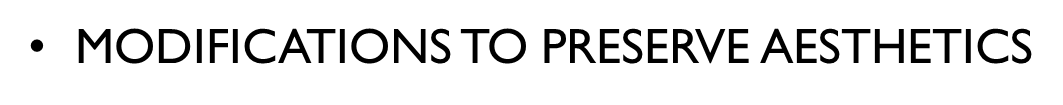 To preserve the esthetics in the critical area during a mesio-occlusal cavity preparation , the facial wall of the mesial box should be prepared straight , i.e parallel to the long axis of the tooth rather than gingivally divergent . 

Another modification is to avoid breaking the facial contact whenever caries is limited only to the mesio-lingual embrassure.
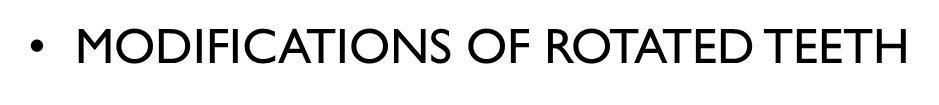 Depending on the degree of rotation , the proximal box is displaced facially or lingually.
TAKE HOME MESSEGE/ FOR THE TOPIC COVERED (SUMMARY)
9
Several modifications have been proposed for in class II cavity design for amalgam restorations . These modifications are changes from the classic preparation design . They are indicated for those situations which are not ideal. Modifications are based on following factors: 
1.	Extent of caries
2.	Location of proximal caries and relationship of adjoining teeth 
3.	Esthetic considerations 
4.	Involvement of several surfaces on the same tooth
5.	Prosthetic considerations
Question & Answer Session
10
1. Write a short note on simple box preparation.
2. Write in brief about cusp capping.
3. Short note on slot preparation.
11
REFERENCES NAME OF THE BOOK WITH EDITION AND PAGE NUMBERS  ARTICLE ARE TO BE MENTIONED IF NEEDED
STURDEVANTS 7TH EDITION
12
THANK YOU